Reverse-Projection Method for Measuring Camera MTF
Stan Birchfield
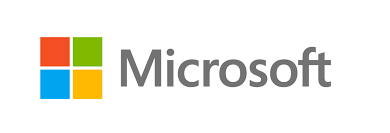 MTF measures camera sharpness
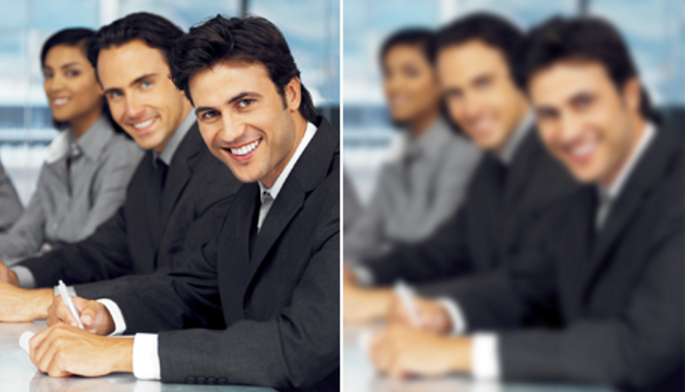 Optical transfer function (OTF)Fourier transform of impulse response
Modulation transfer function (MTF)Magnitude of OTF
Spatial frequency response (SFR)MTF for digital imaging systems
Slanted edgeSimplest target for computing SFR
High MTF                           Low MTF  Sharp camera             Blurry camera
SFR ≈ MTF
What affects MTF?
MTF affected by
Lens
Sensor
Electronics
Target
Pose
Lighting intensity and color
Color channel
ROI
Orientation
Algorithm

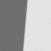 Slanted edge

Variability of results
Same:
Sensor
Target
Lighting conditions
Pose
Different:
Crops from 25 to 50 pixels wide 
Angles between 5 and 20 degrees
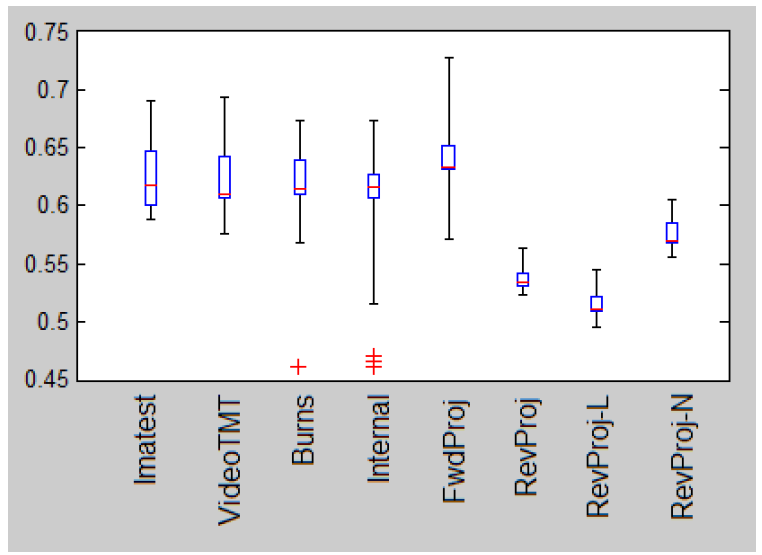 MTF30
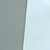 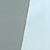 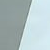 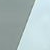 Set of ~20 total cropped images
Variability of results
Same:
Sensor
Target
Lighting conditions
Pose
Different:
Crops from 25 to 50 pixels wide 
Angles between 5 and 20 degrees
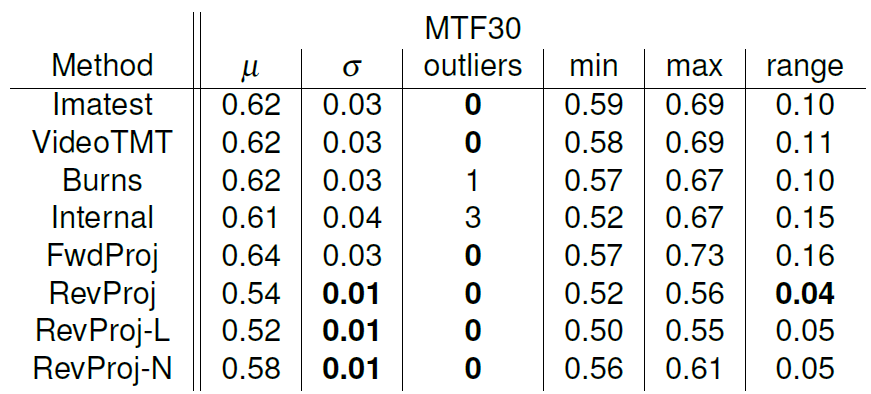 Set of ~20 total cropped images
Variability of results
Same:
Sensor
Target
Lighting conditions
Pose
Angle
Different:
Crops from 25 to 50 pixels wide
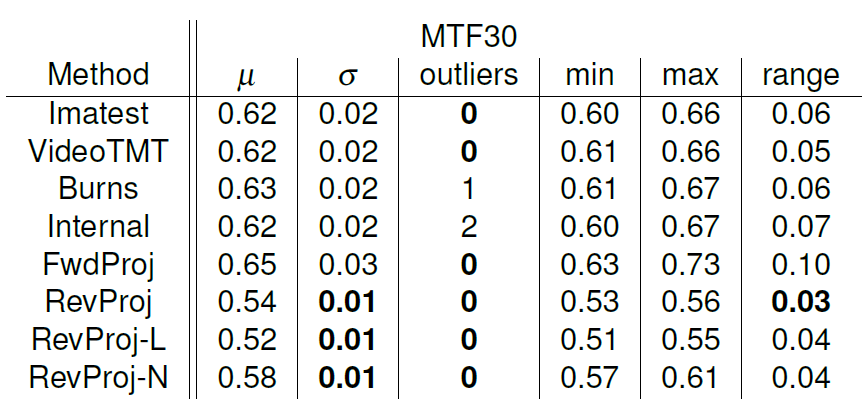 These are all crops of the same image!
ISO 12233:  The standard way to estimate MTF
[2000, 2014]
Slanted edge approach
Define ROI (region of interest)either manual or automatic
Gamma expansion undo OECF (opto-electronic conversion function) 
Luminance from RGB
Find points along edge
Fit line to points
Project 2D array onto 1D array
Differentiate
Apply Hamming window 
Compute DFT (discrete Fourier transform)
Magnitude of DFT yields estimate of MTF
ISO 12233:  The standard way to estimate MTF
[2000, 2014]
Slanted edge approach
Define ROI (region of interest)either manual or automatic
Gamma expansion undo OECF (opto-electronic conversion function) 
Luminance from RGB
Find points along edge
Fit line to points
Project 2D array onto 1D array
Differentiate
Apply Hamming window 
Compute DFT (discrete Fourier transform)
Magnitude of DFT yields estimate of MTF
Comparison
Standard approach
Proposed approach
Centroid of derivative along rows
Ordinary least squares
Forward projection
Ridler-Calvard segmentation
Total least squares
Reverse projection
Step 4:  Find points along edge
                                    vs.
Step 5:  Fit line to points
                         vs.
Step 6:  Project from 2D to 1D
                         vs.
Step 4:  Find points along edge
Standard approach
Proposed approach
Derivative along rows

For each row:
Compute 1D derivative using FIR filter
Compute centroid

Local
Assumes near-vertical orientation
Ridler-Calvard segmentation

Repeat:
m1  graylevel mean below t
m2  graylevel mean above t
t  (m1 + m2) /2

Global
Any orientation
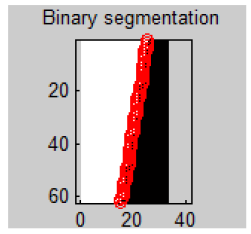 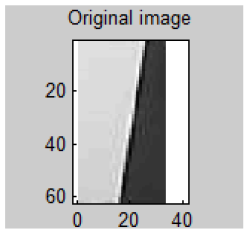 T. W. Ridler, S. Calvard, Picture thresholding using an iterative selection method, IEEE Trans. System, Man and Cybernetics, SMC-8:630-632, 1978.
Step 5:  Fit line to points
Standard approach
Proposed approach
Ordinary least squares
y = mx + b(slope-intercept form)
Minimizes vertical error

Affected byorientation
Total least squares
ax + by + c = 0(standard form)

Minimizes perpendicular error

Any orientation
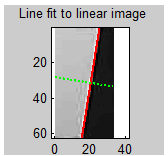 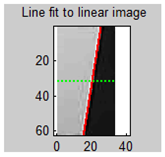 Step 6:  Project from 2D to 1D
Standard approach
Proposed approach
Forward projection
For each 2D pixel:
Project to nearest 1D bin
Then average
Reverse projection
For each 1D bin:
Project average of 2D pixels(maybe interpolated)
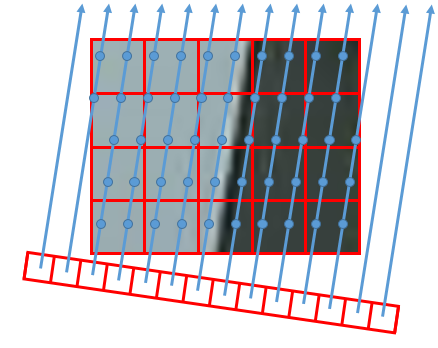 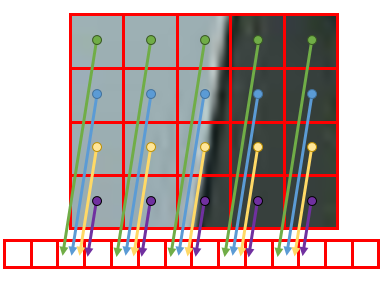 some
bins 
may be 
empty
all
bins 
have 
values!
Forward vs. reverse projection
Forward projection
bump
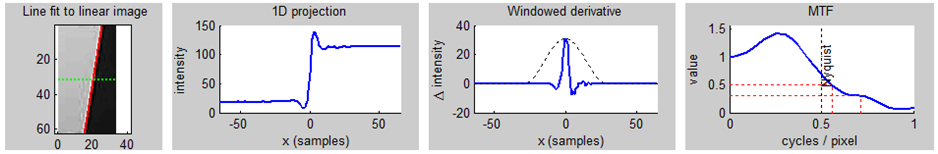 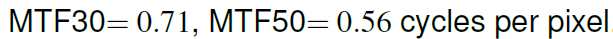 Reverse projection
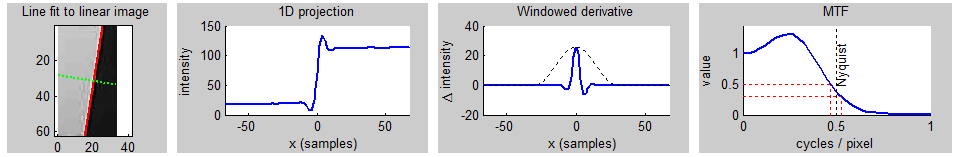 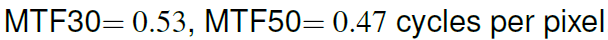 (All other steps identical)
What causes the bump?
period of noise = amount of oversampling
Forward projection
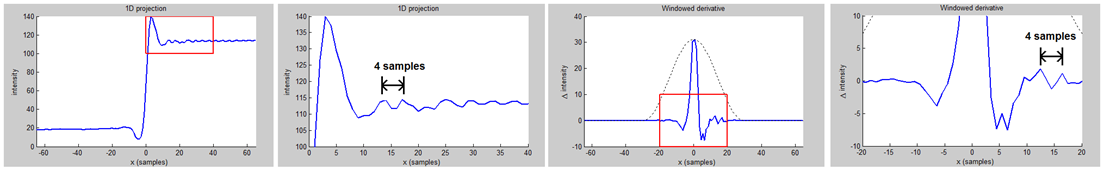 Reverse projection
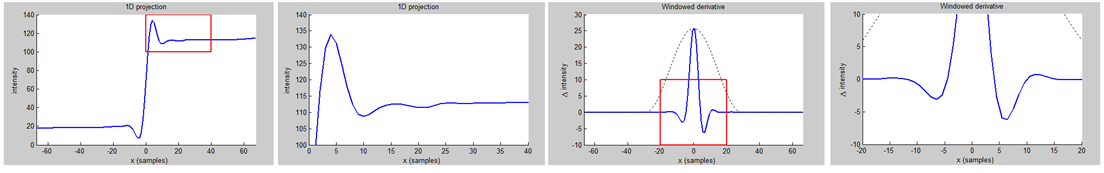 Stability across subsamplings
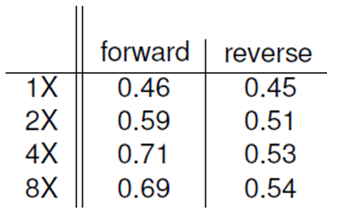 more stable
Experiment 1:  Different orientations
gap
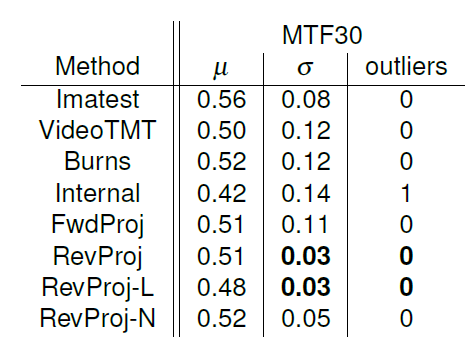 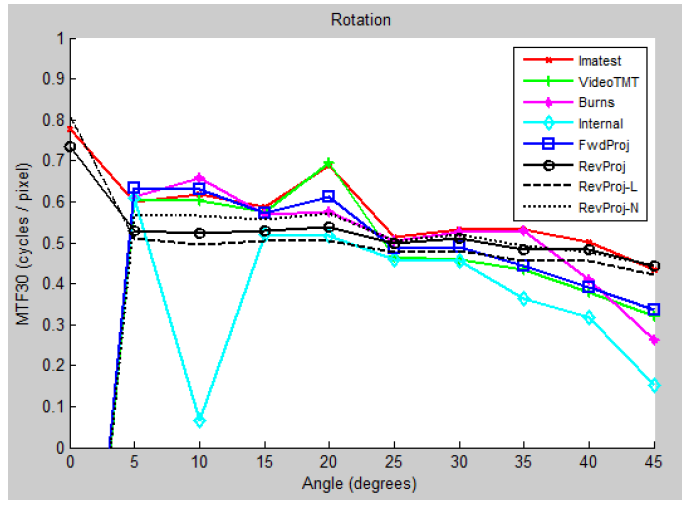 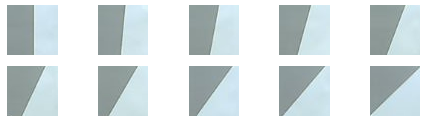 Details:  4:1 contrast ratio, 580 lux, 5540 K, AGC off, JPEG
0o to 45o, increments of 5o   (50x50 crops)
MTF curves of reverse projection
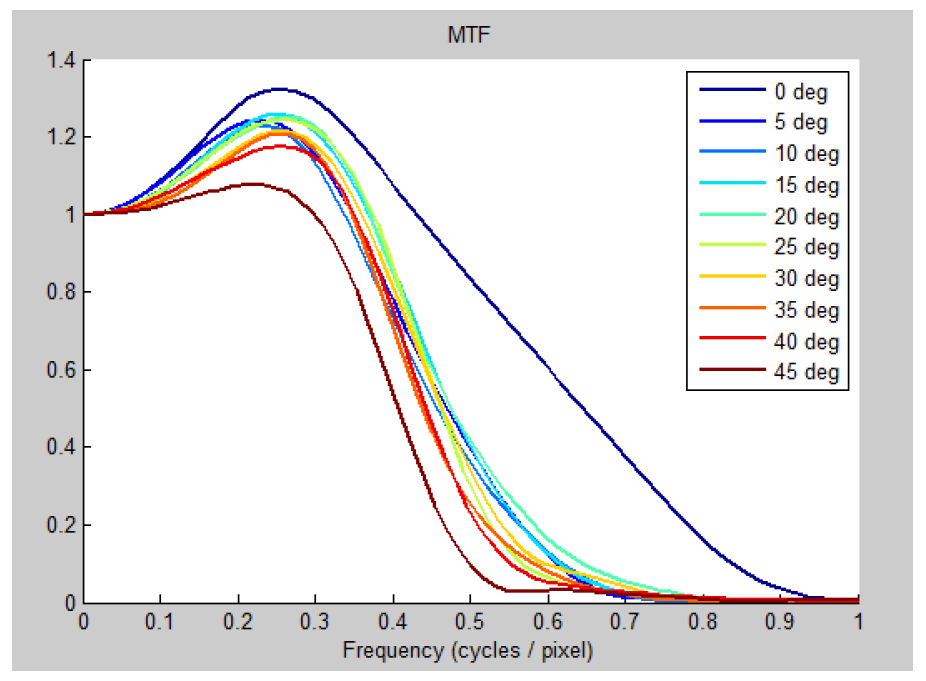 consistency 
across 
orientation
Experiment 2:  Vertical crop
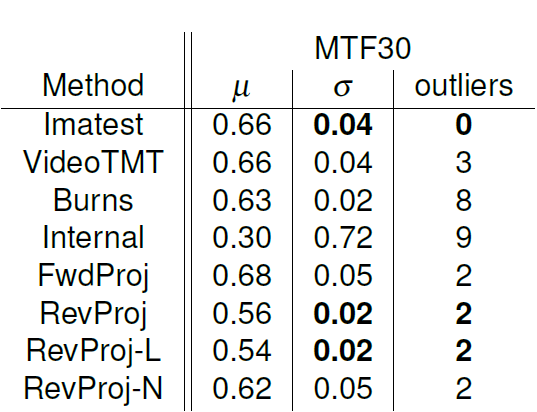 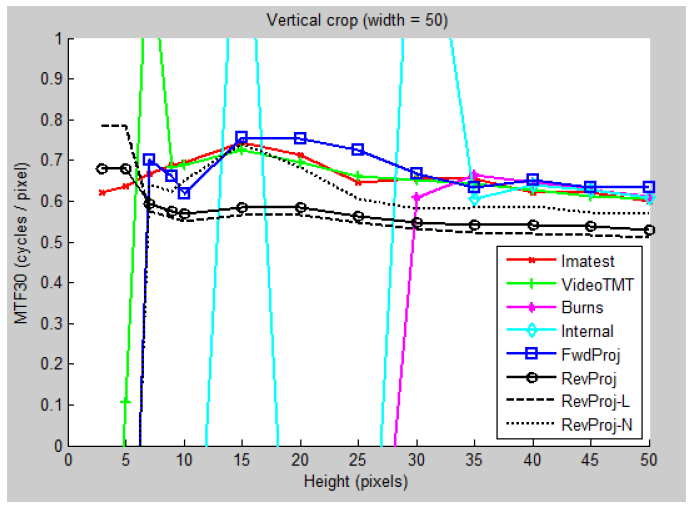 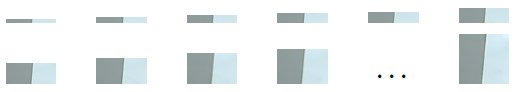 Number of rows:  3 to 50
Experiment 3:  Horizontal crop
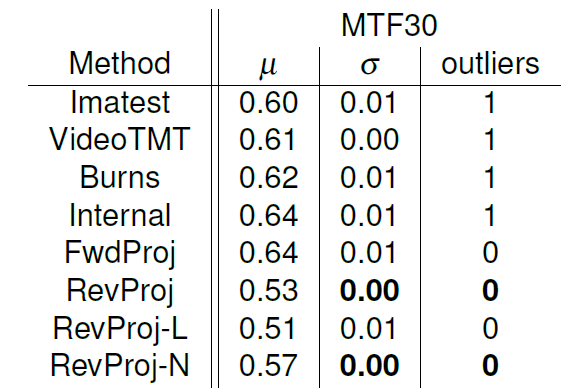 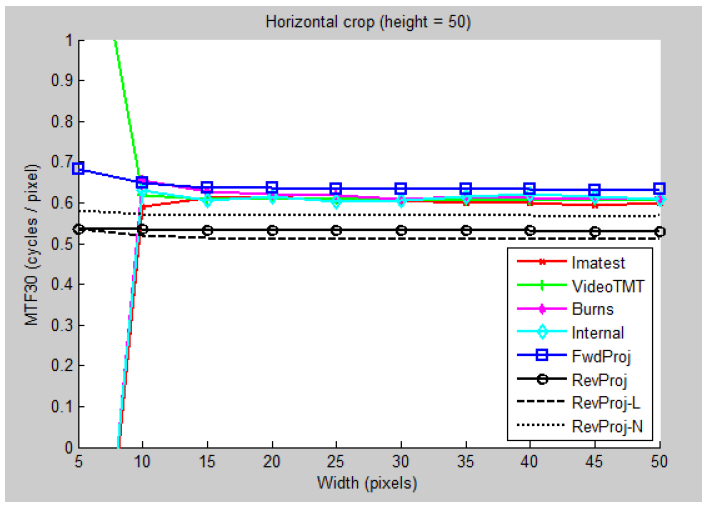 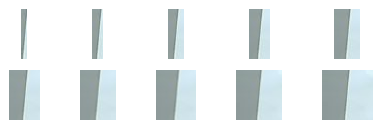 Number of columns:  5 to 50
Experiment 4:  Square crop
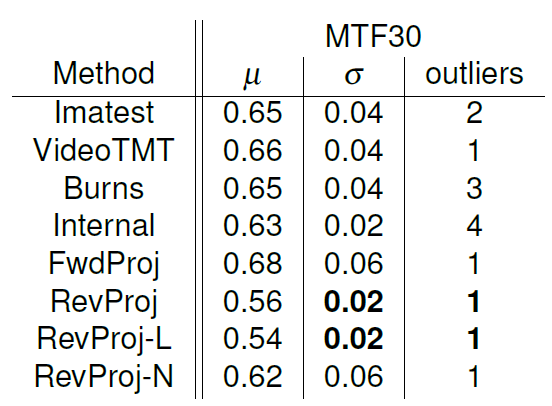 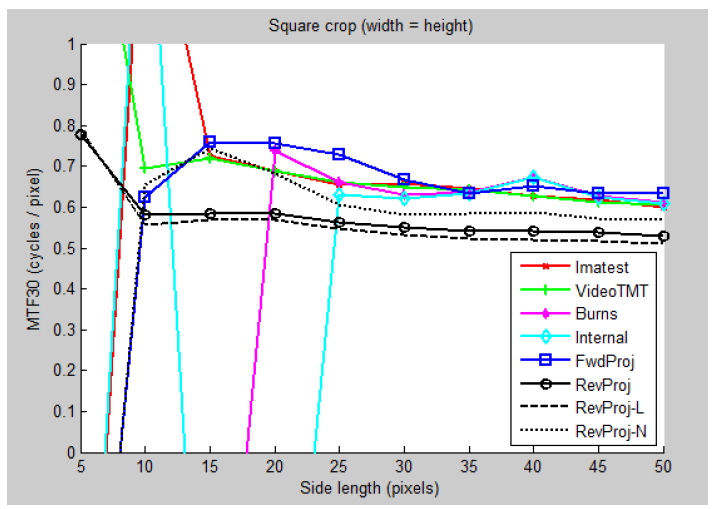 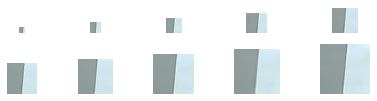 Side length:  5 to 50
MTF curve comparison
50 x 50 crop
5o orientation
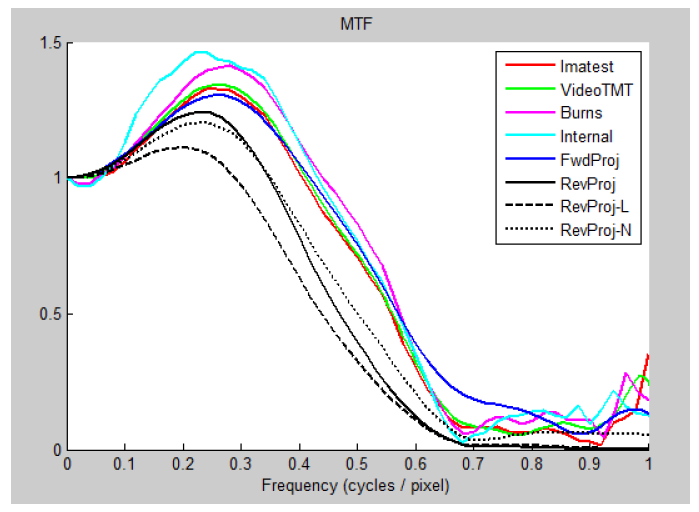 Bilinear interpolation
Bicubic interpolation
No interpolation
 interpolation alone does 
not explain discrepancy
Conclusion
Existing implementations of ISO 12233 exhibit variability
± 0.07 in MTF30 due to crop alone
significant digits
Proposed solution:
Ridler-Calvard to find points
total least squares to fit line
reverse projection
Advantages:
stability
invariance to orientation
Remaining questions:
Is high-frequency bump caused by forward projection?
Is reverse projection more or less accurate?
More experiments?
Thanks!
Special thanks to 
Andrew Juenger 
Erik Garcia
Kanzah Qasim